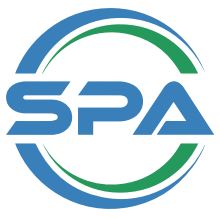 LoPA / Layer of Protection Analysis Basics
Koruma Katmanları Analizi Temelleri
31 Ocak 2024
By Canan Erdoğan
Risk Kontrol Hiyerarşisi
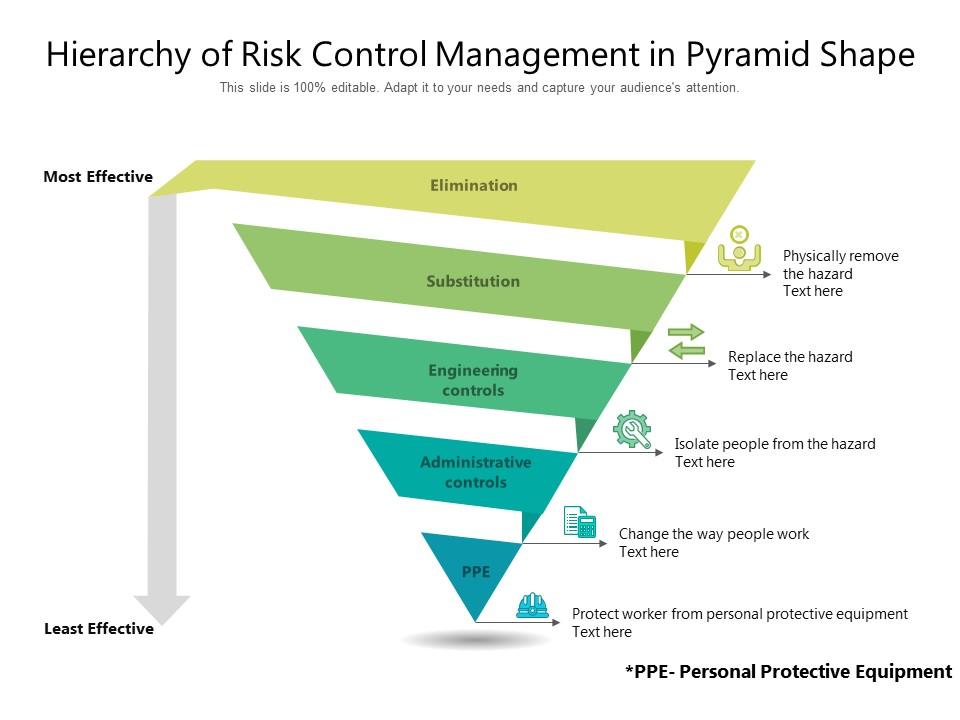 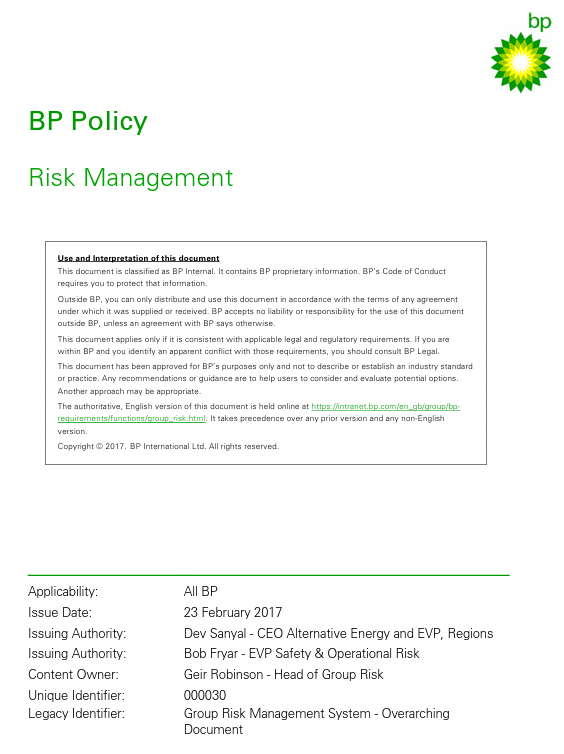 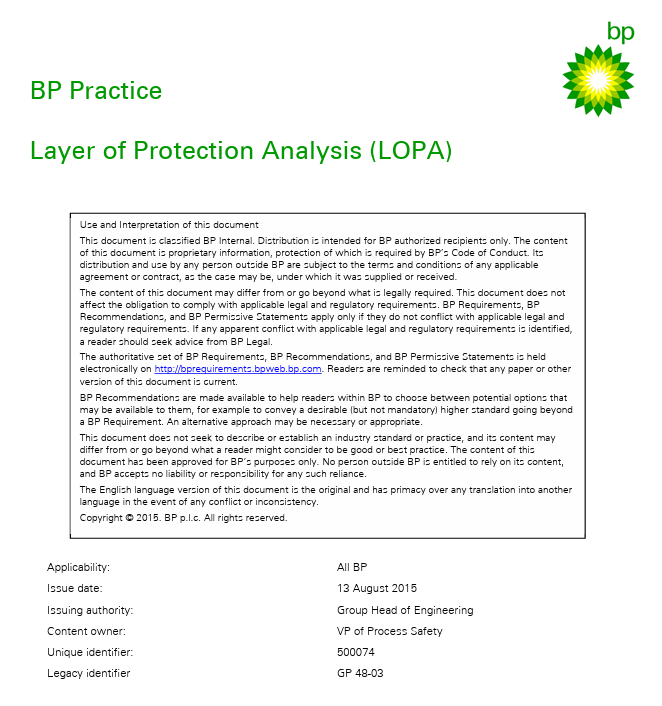 HazOp / LoPA Lideri Yetkinliği
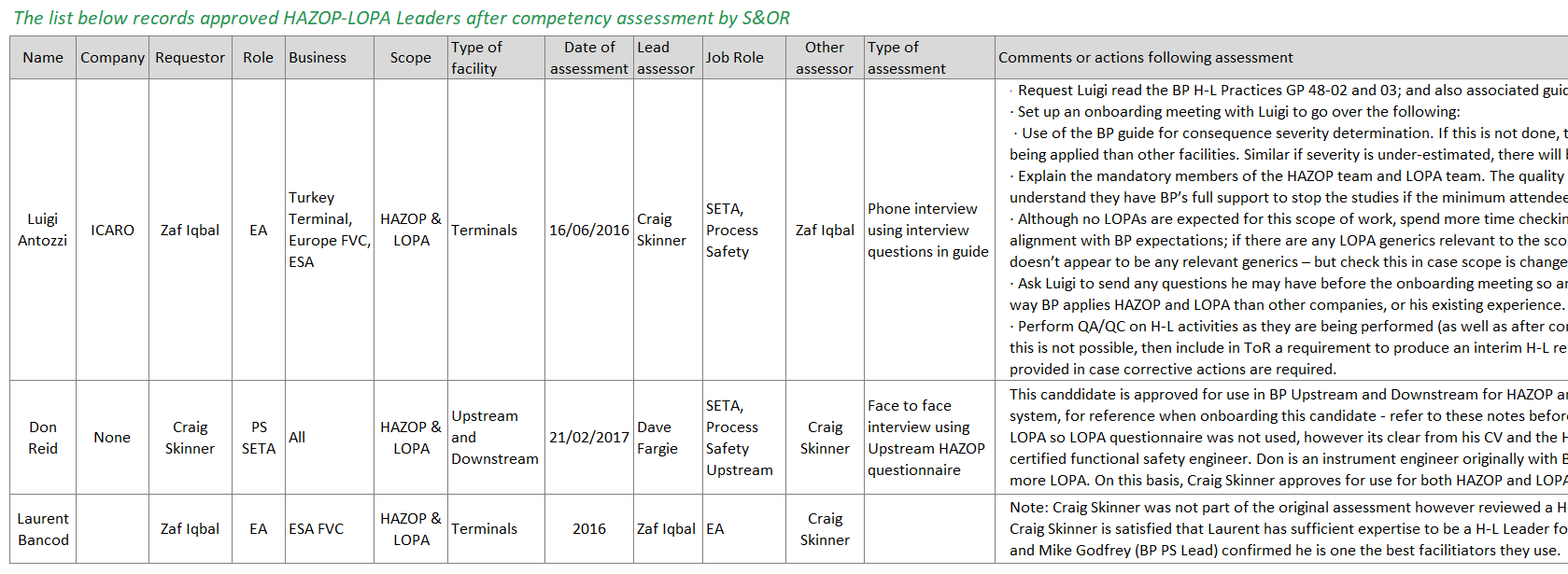 HazOp Çalışma Sayfası
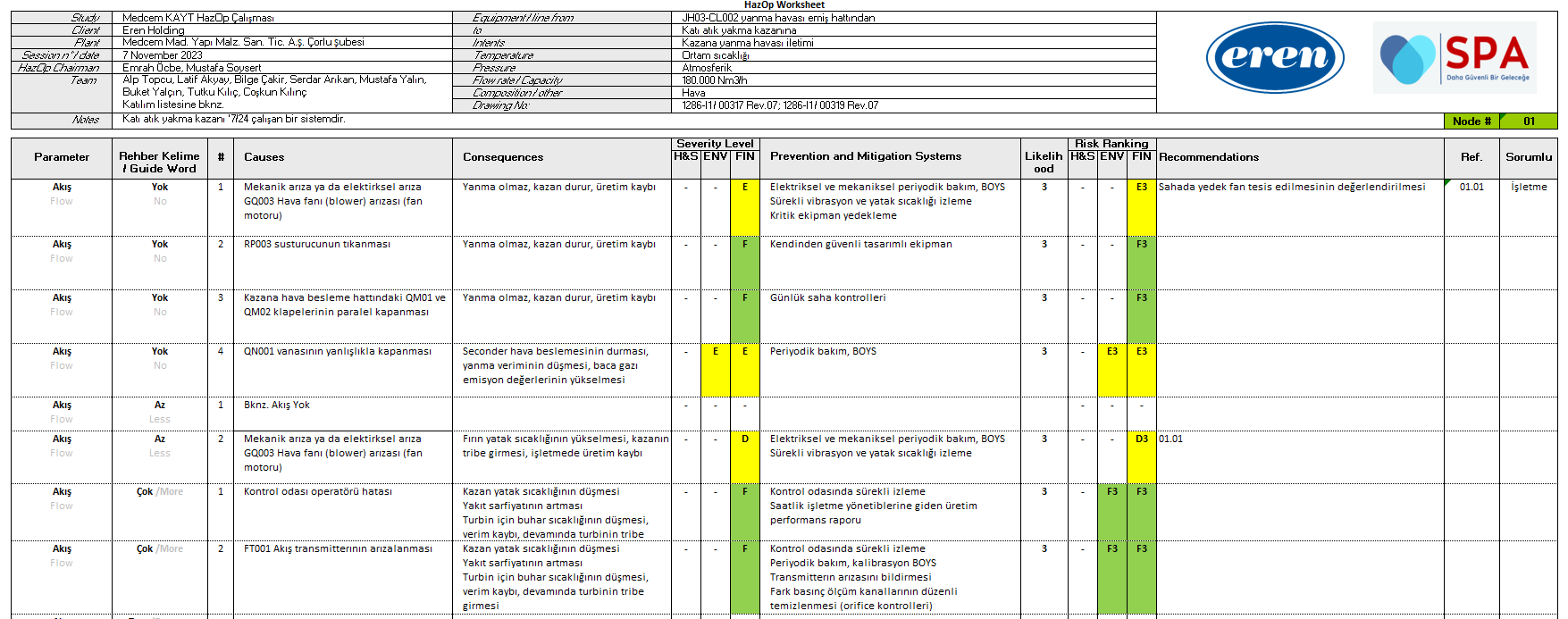 Risk Matrisi, Risk Pozisyonu Belirleme
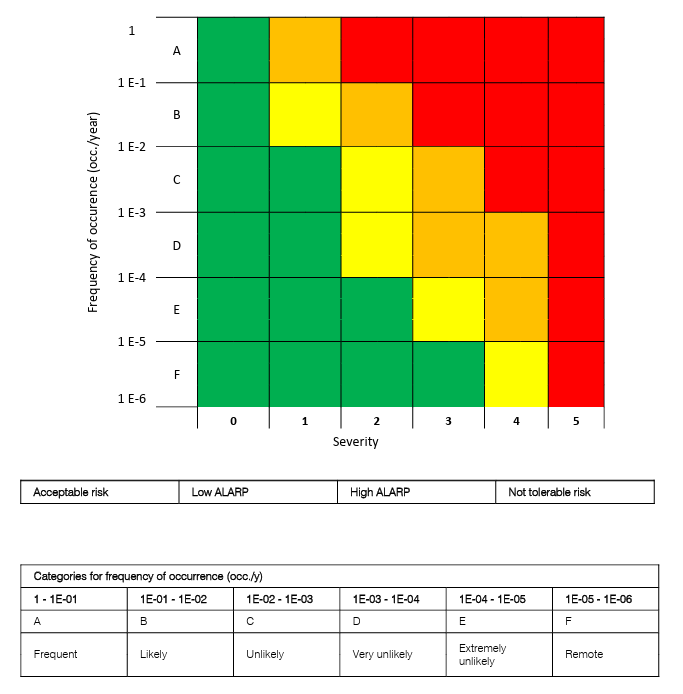 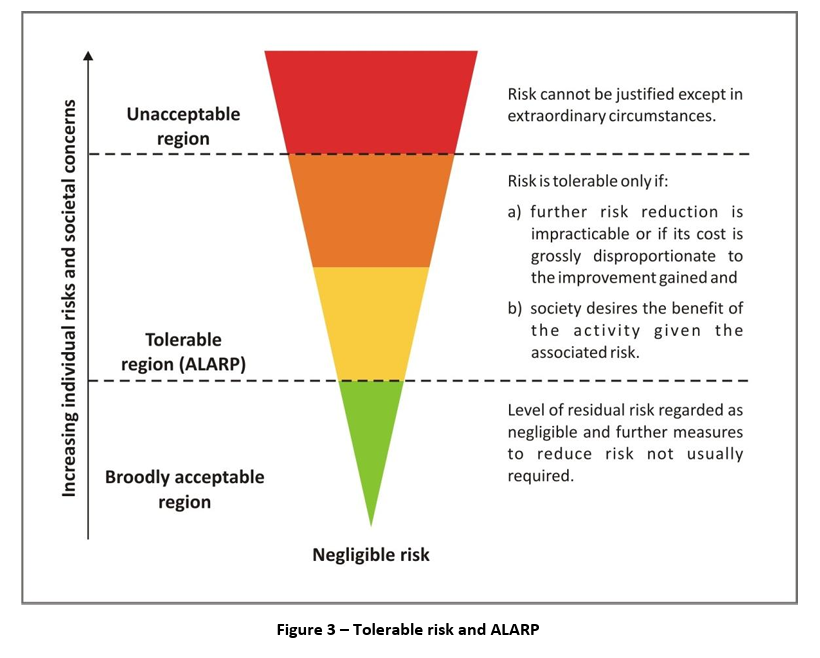 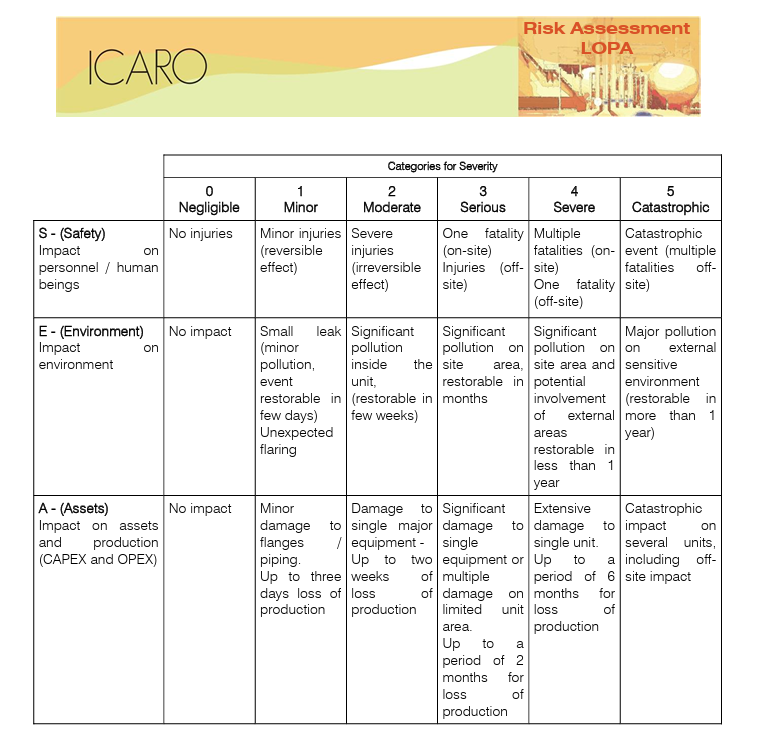 LoPA’ya Taşınacak Senaryoya Karar Verme
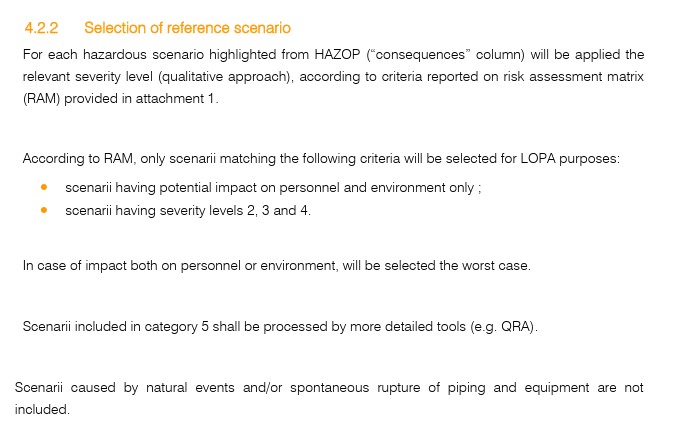 Bağımsız Koruma Katmanları
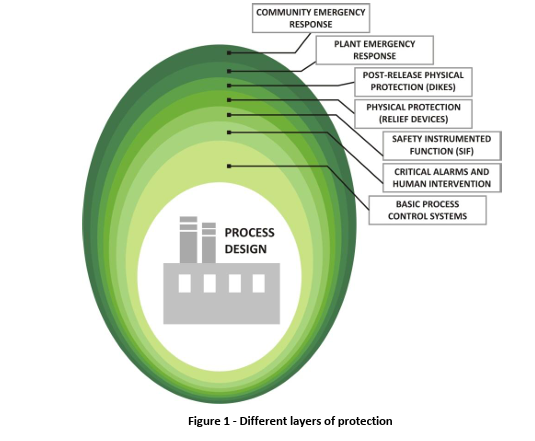 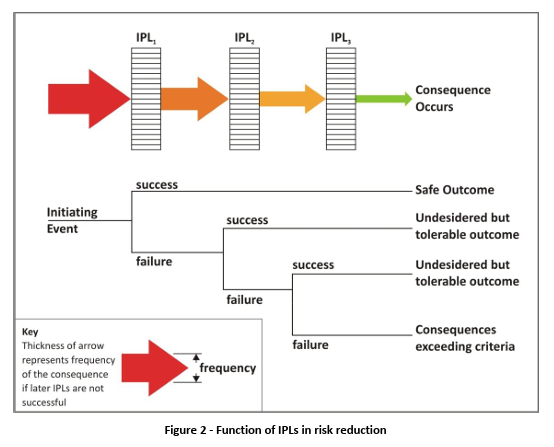 LoPA Çalışma Sayfası
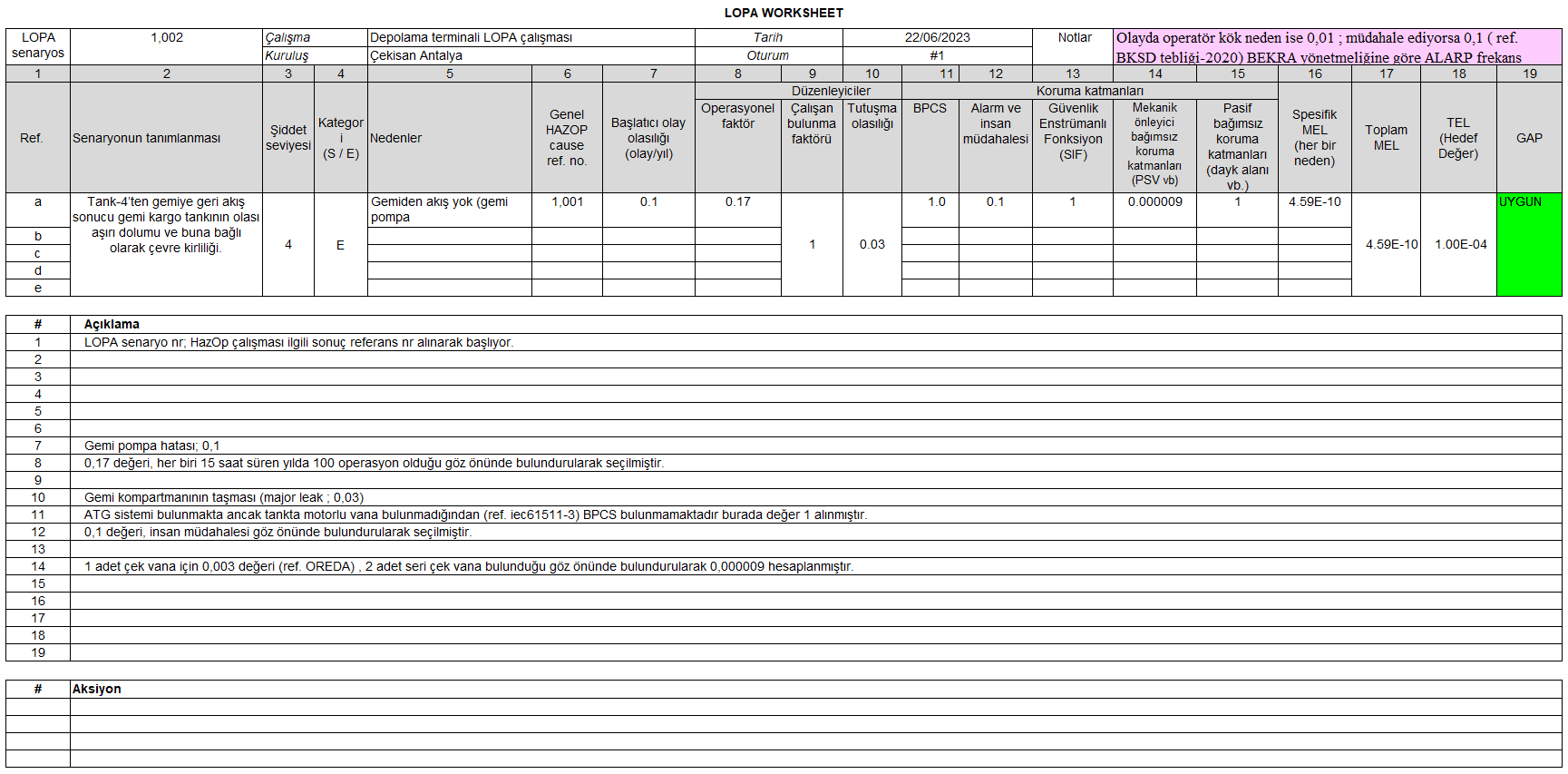 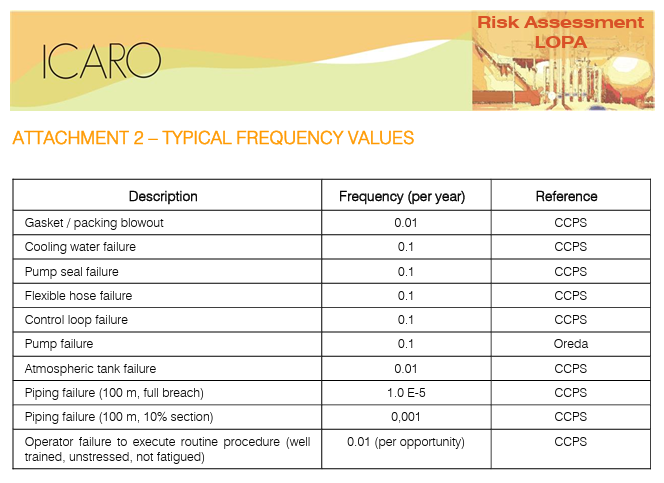 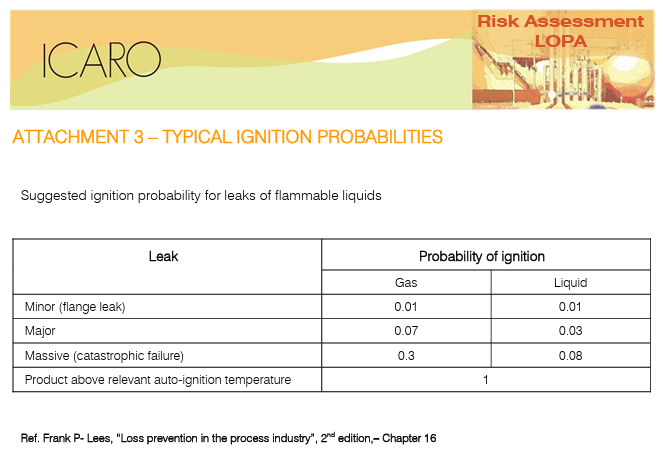 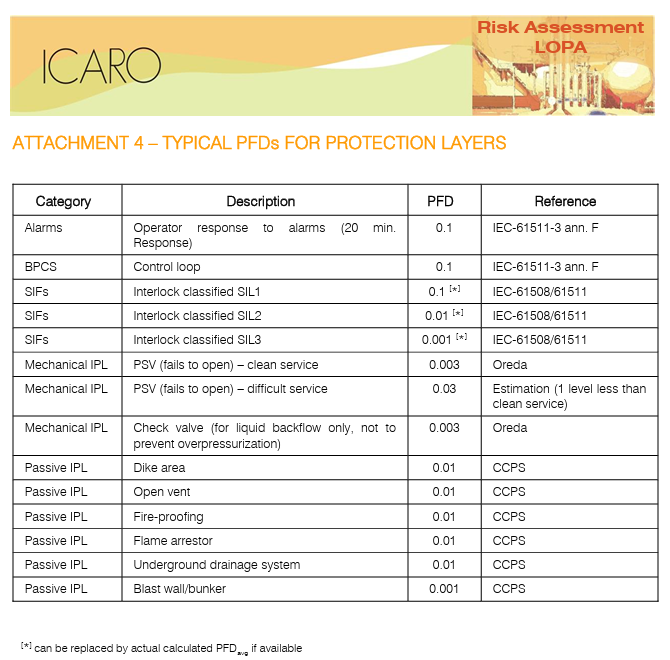 Teşekkürler…
Q&A – Sorular, Cevaplar